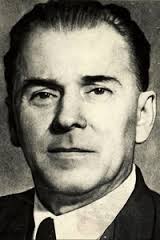 Павло́ Григо́рович Тичи́на
(1891 – 1967)
Український поет, перекладач, публіцист, громадський діяч
Сім`я